Operations Management:Research and Development
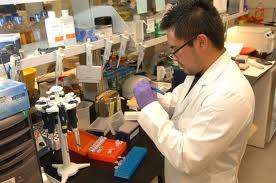 R&D Key terms
Invention: the discovery of something new
Innovation: the commercial exploitation of invention
Research: an investigation (enquiry and discovery) used to generate new business ideas
Development: changing new ideas into commercial propositions
QUESTION: 
Which industries spend the most on R&D?
UK R&D expenditure
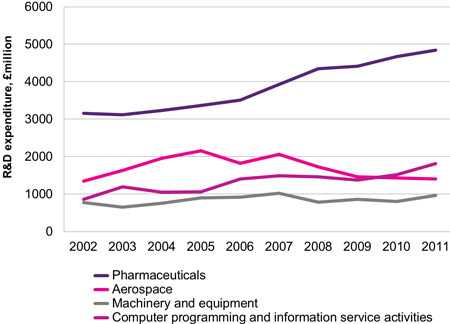 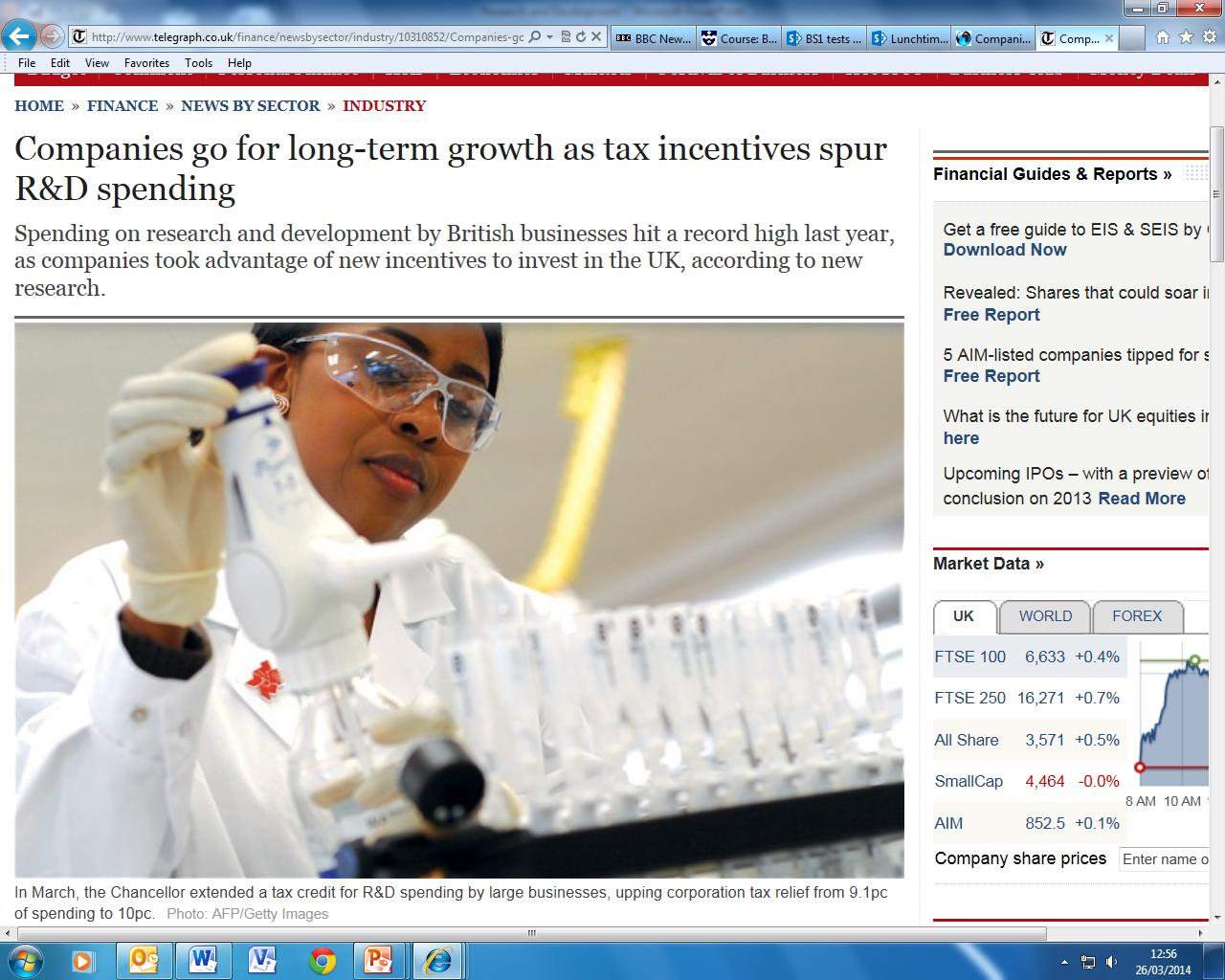 Process of R&D
Idea generation
Idea screening & concept testing 
Product design brief prepared
Prototypes made & tested (may be discarded, adapted or adopted)
Test marketing
Patents / other IP protection
Full scale production
Launch                                                                                     (supported by promotion)
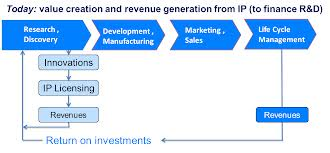 [Speaker Notes: From Times case studies]
Purpose of R&D
Solving problems
Developing new products/materials
Improving quality
Reducing costs
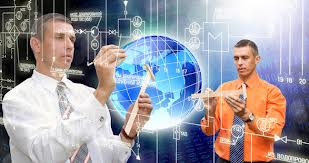 QUESTION:            Why is R&D so important to some companies?
Benefits of R&D
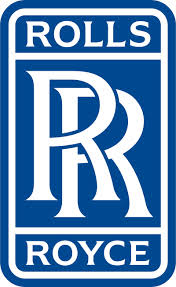 Developing unique products (USP)
Provides competitive advantage
Provides long term income
Premium prices
Identifies new opportunities
Motivation for staff
Enhances reputation
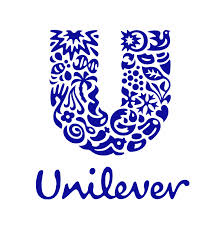 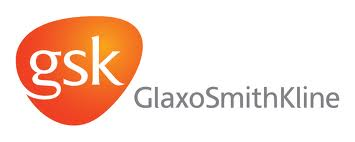 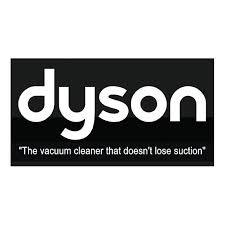 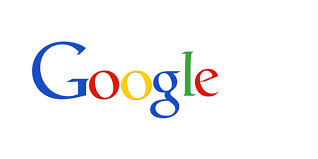 [Speaker Notes: From Times case studies]
R&D Investment by company –   Top 10 – How much?
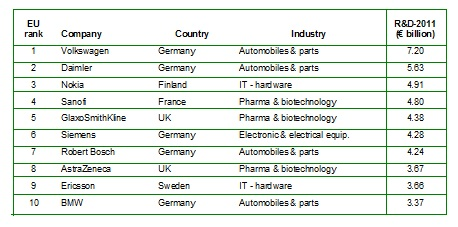 ?
R&D Investment by company –   Top 10 – How much?
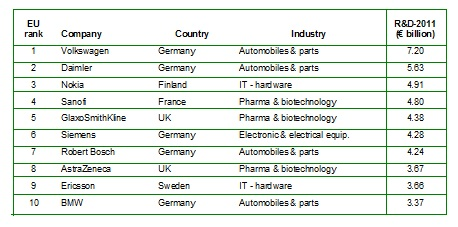 Challenges and costs of R&D
High financial costs, hard to estimate
Long timescales
Uncertain outcomes
Conditions may change during the R&D process
Reactions of rival companies
Possibility of failure and the associated impact on reputation
[Speaker Notes: From Times case studies]
Activity: Wolfson case study
Turn to HJR Page 539 Question 1, and answer:
[from textbook]
[from textbook]
[from textbook]
Outline two factors that might influence the amount a business spends on R&D
What risks might Wolfson face with their R&D spending
Prof Brian Cox R&D discussion
3D printing
Nestle R&D in Singapore